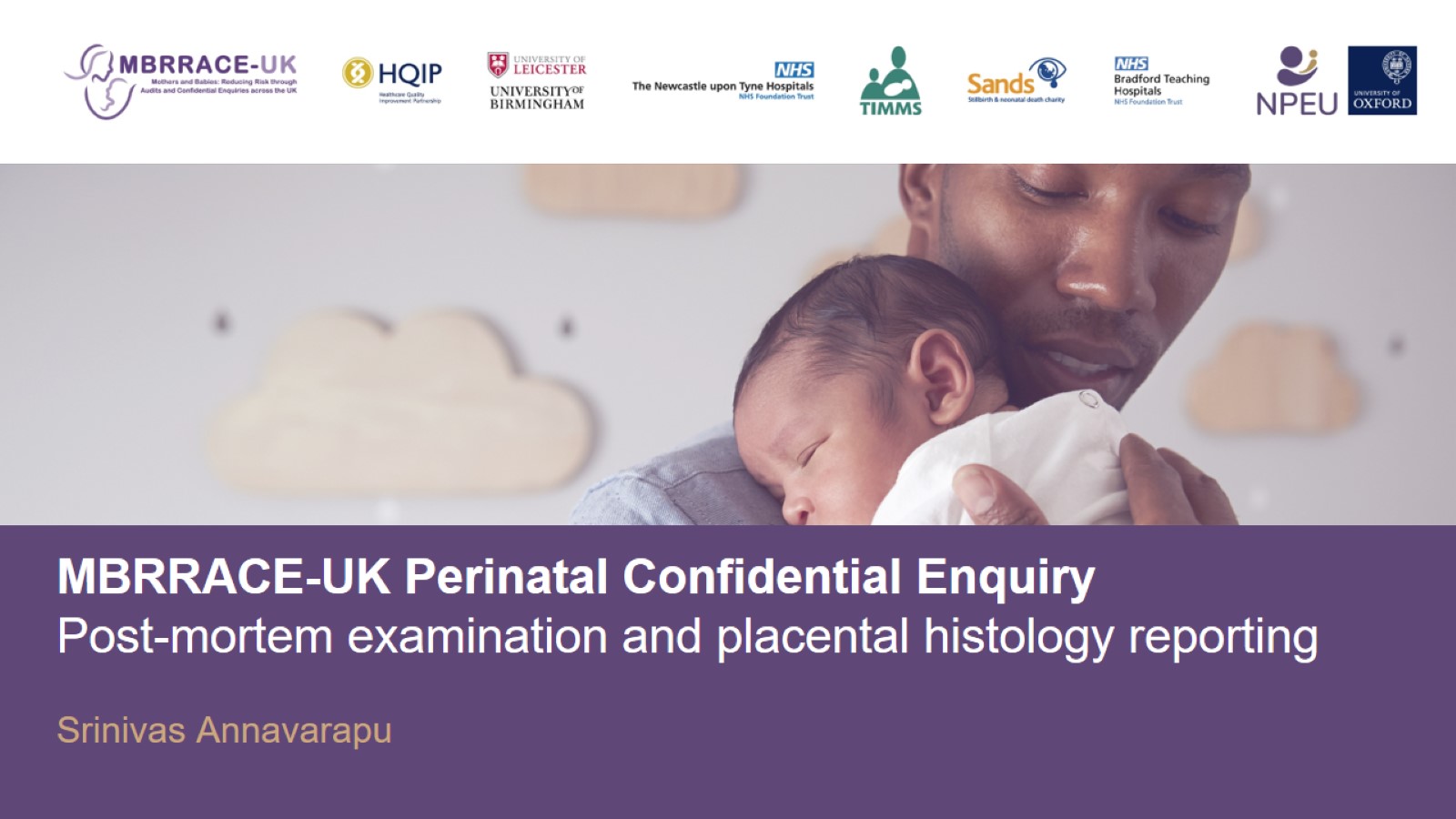 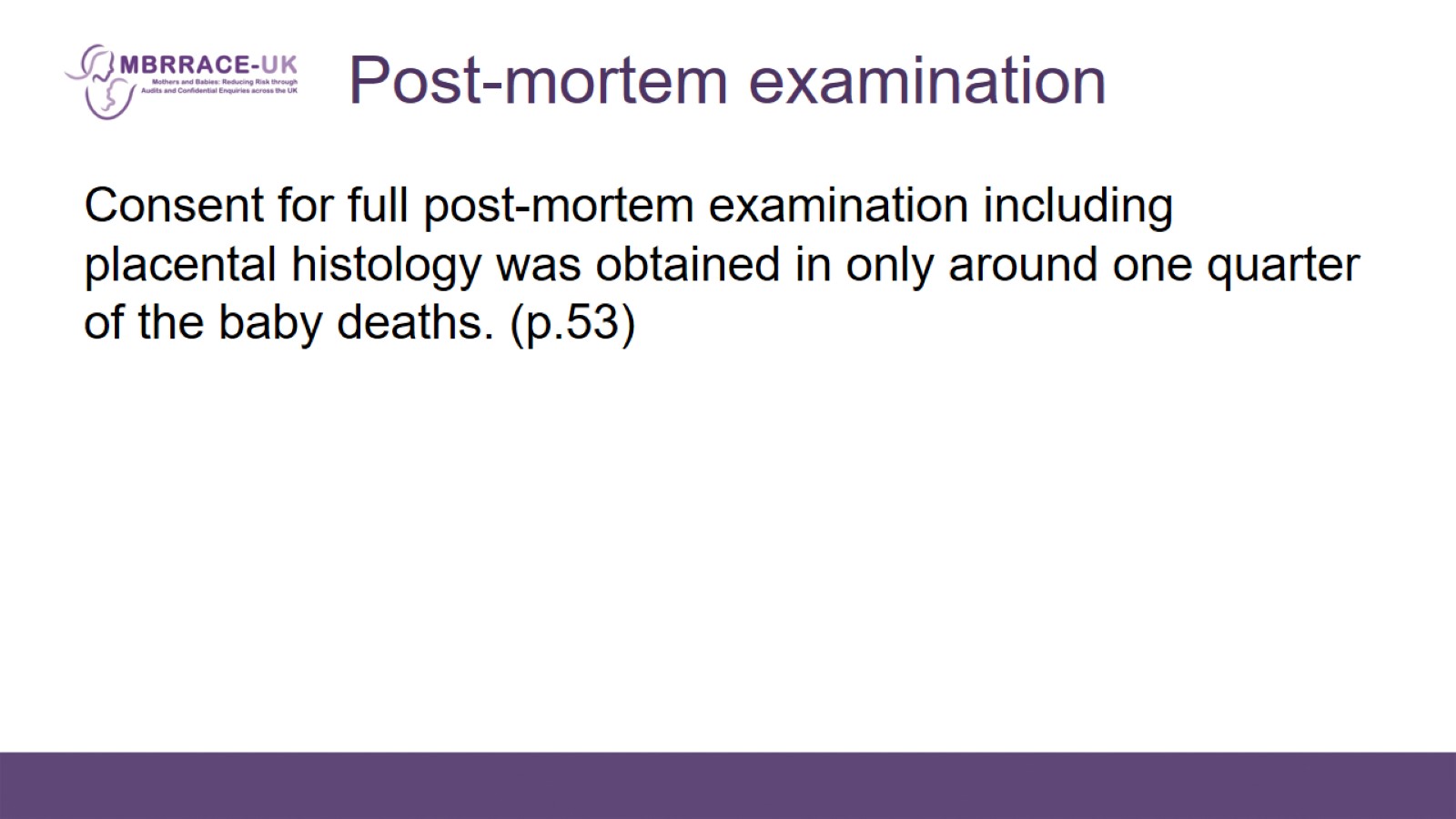 Post-mortem examination
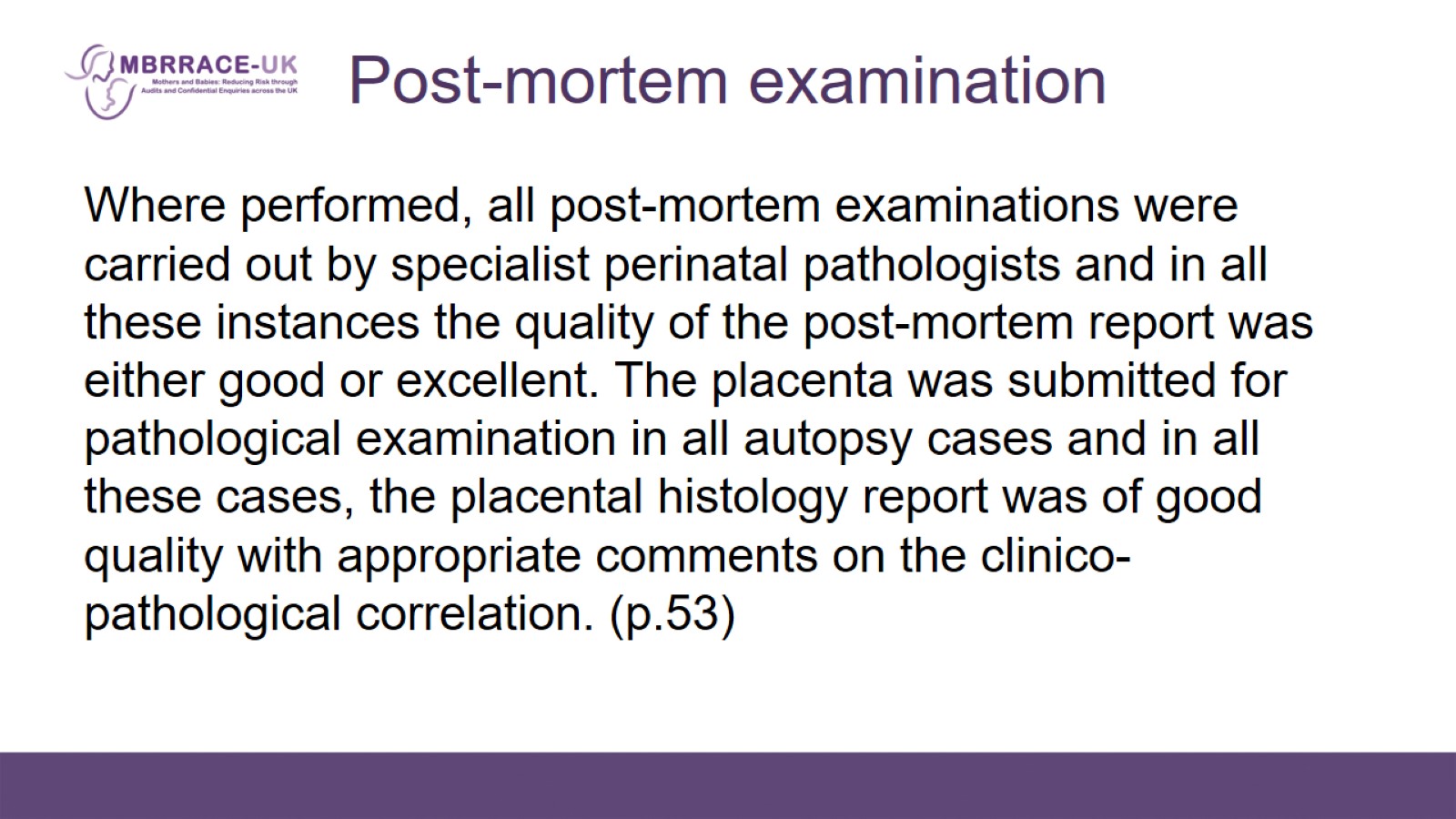 Post-mortem examination
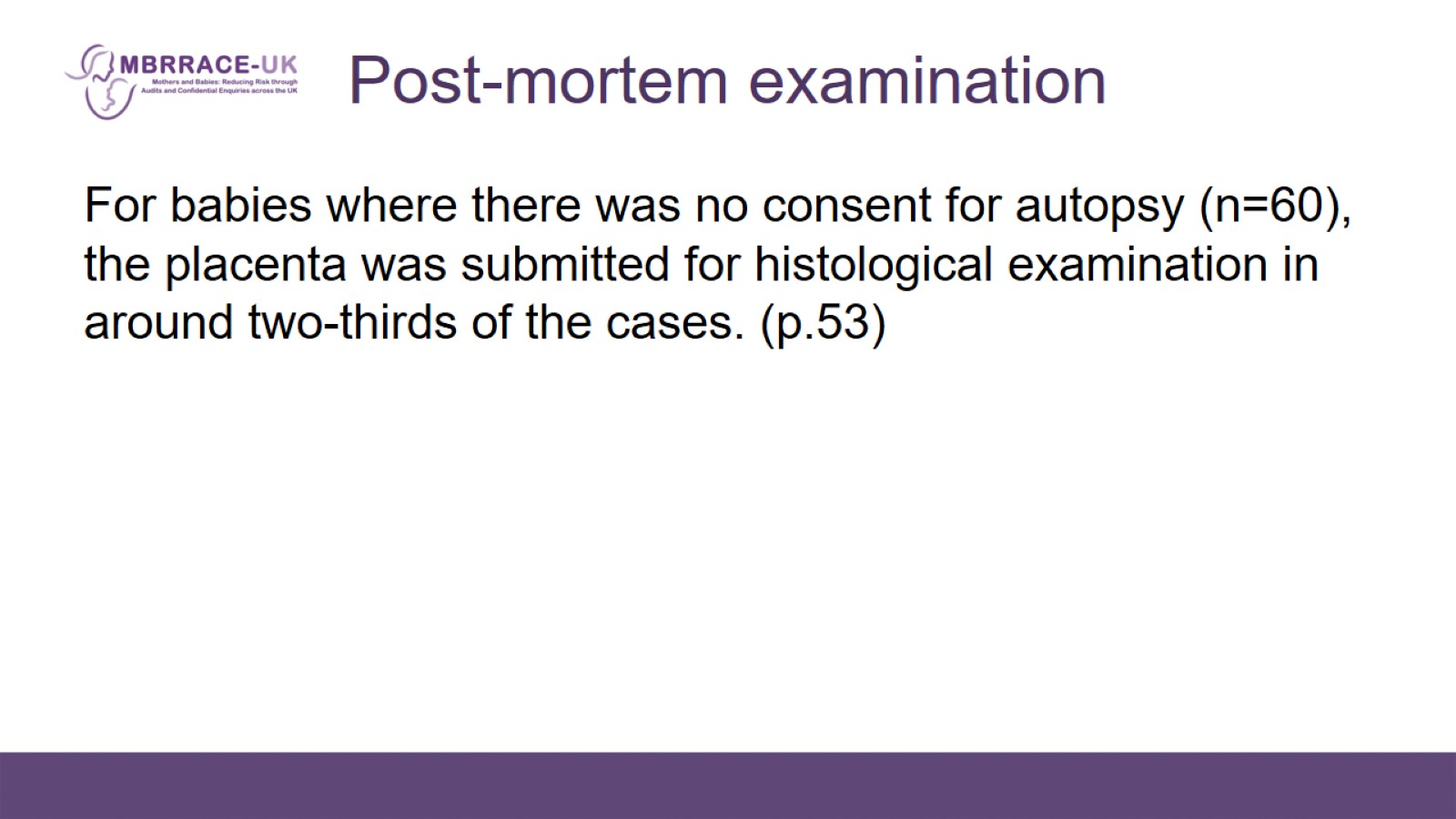 Post-mortem examination
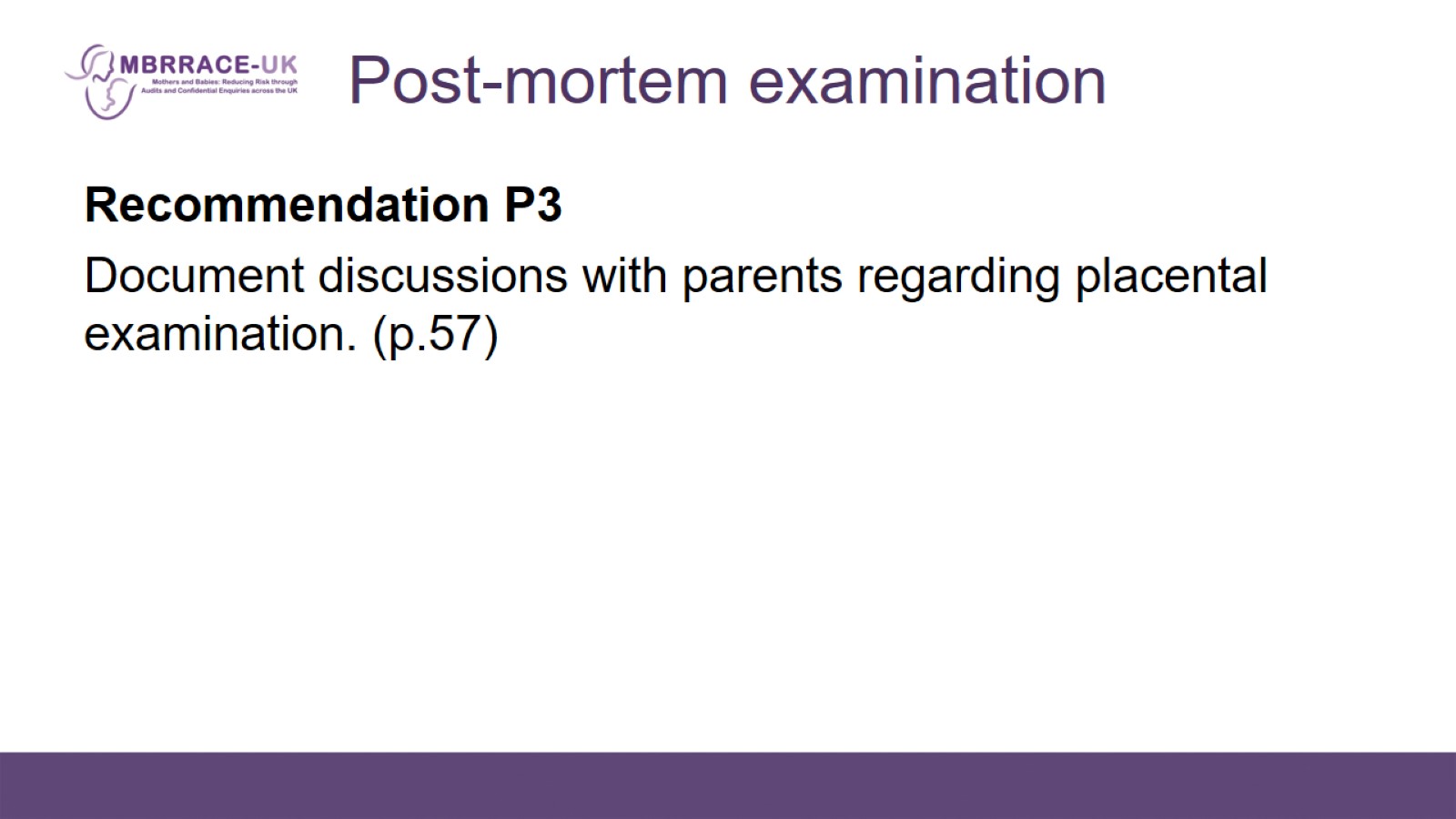 Post-mortem examination
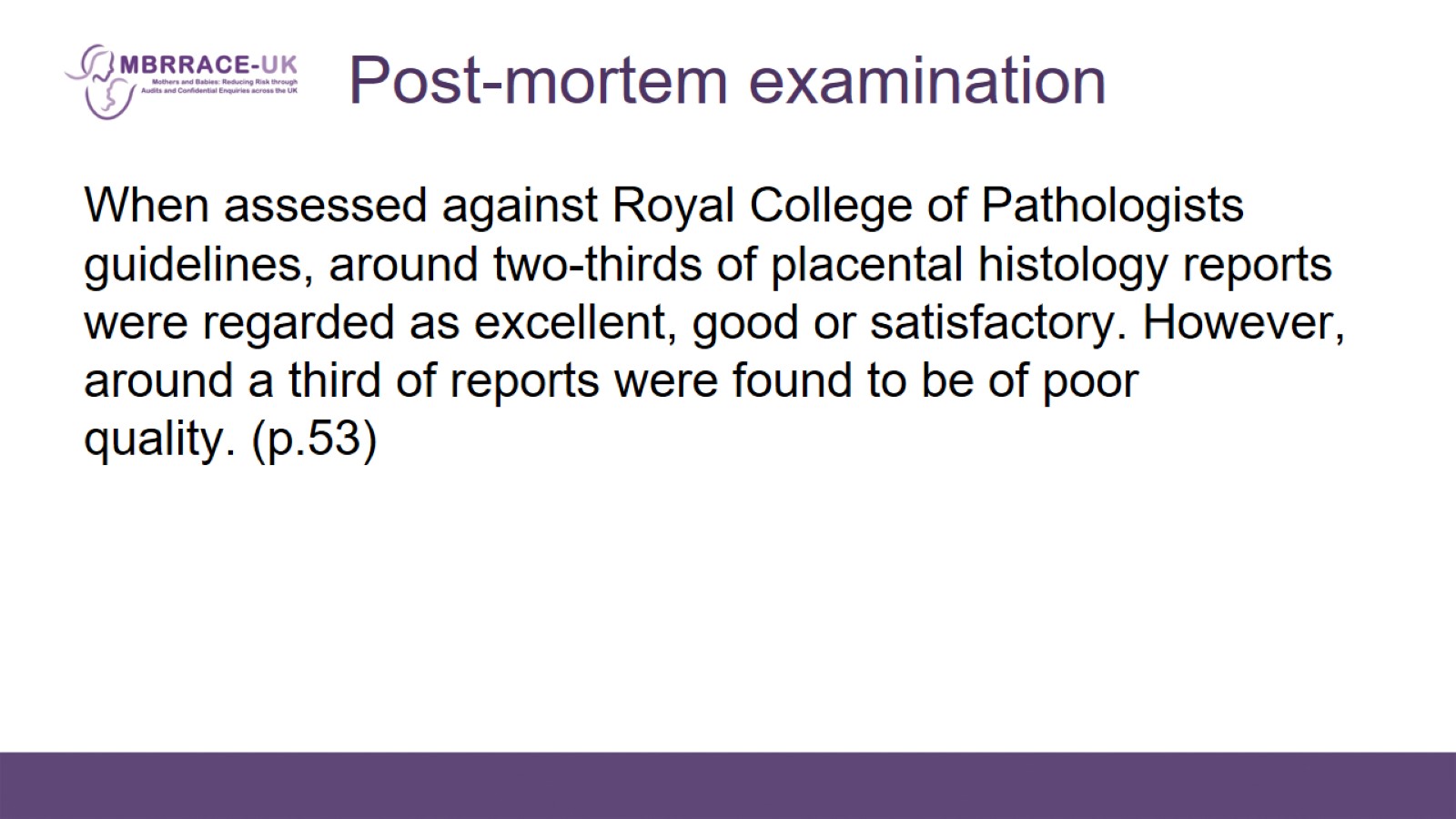 Post-mortem examination
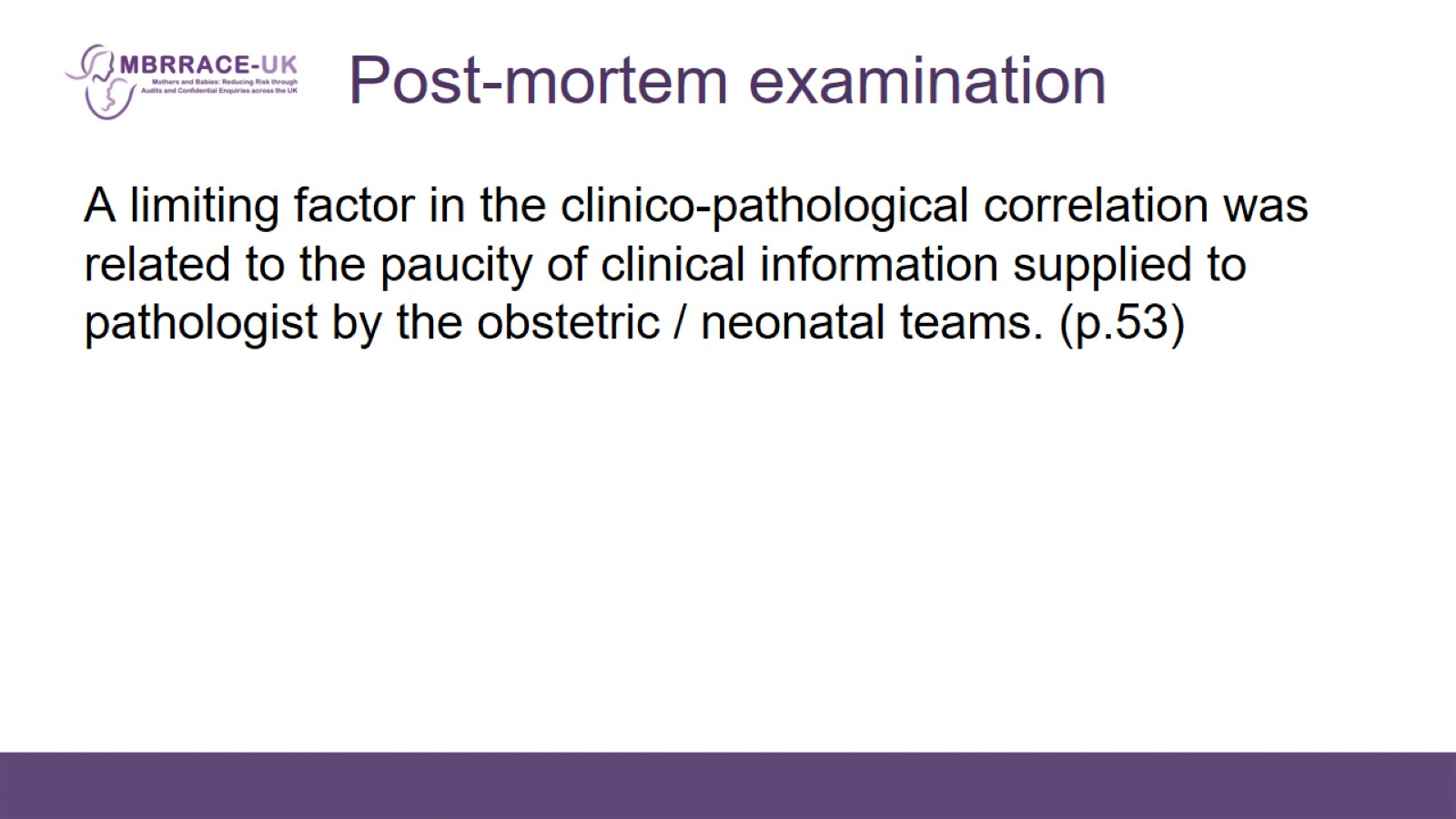 Post-mortem examination
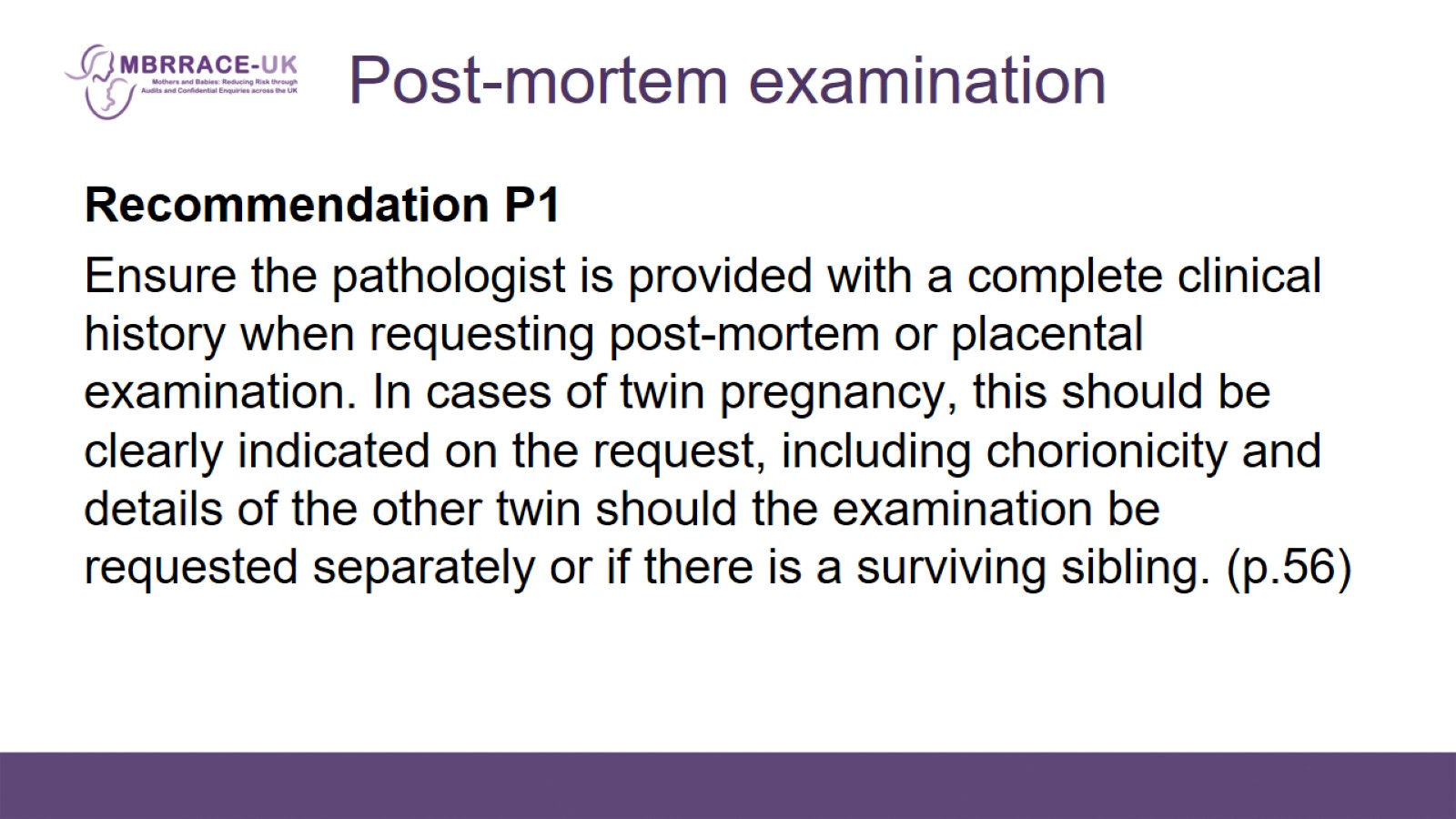 Post-mortem examination
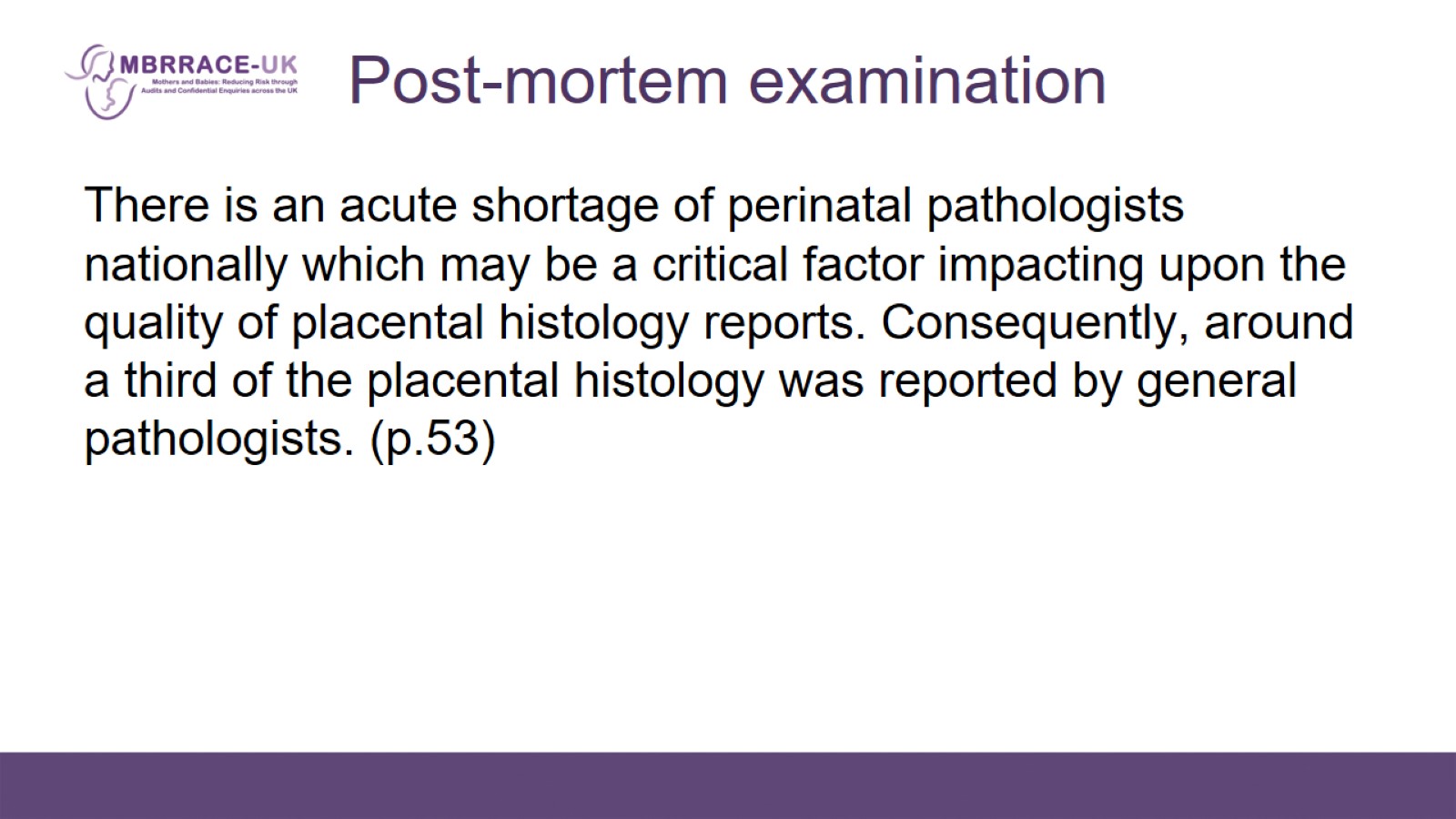 Post-mortem examination
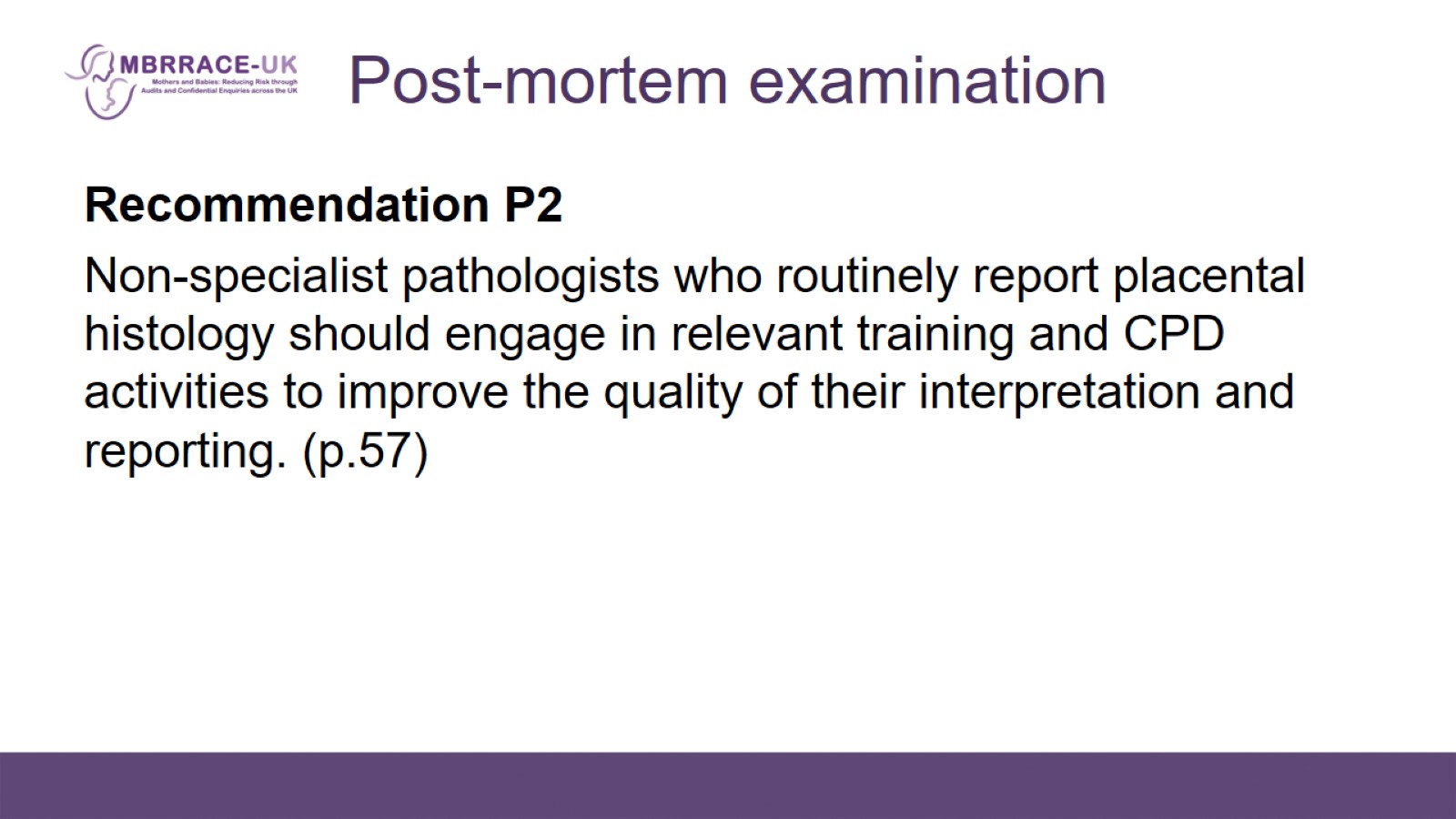 Post-mortem examination
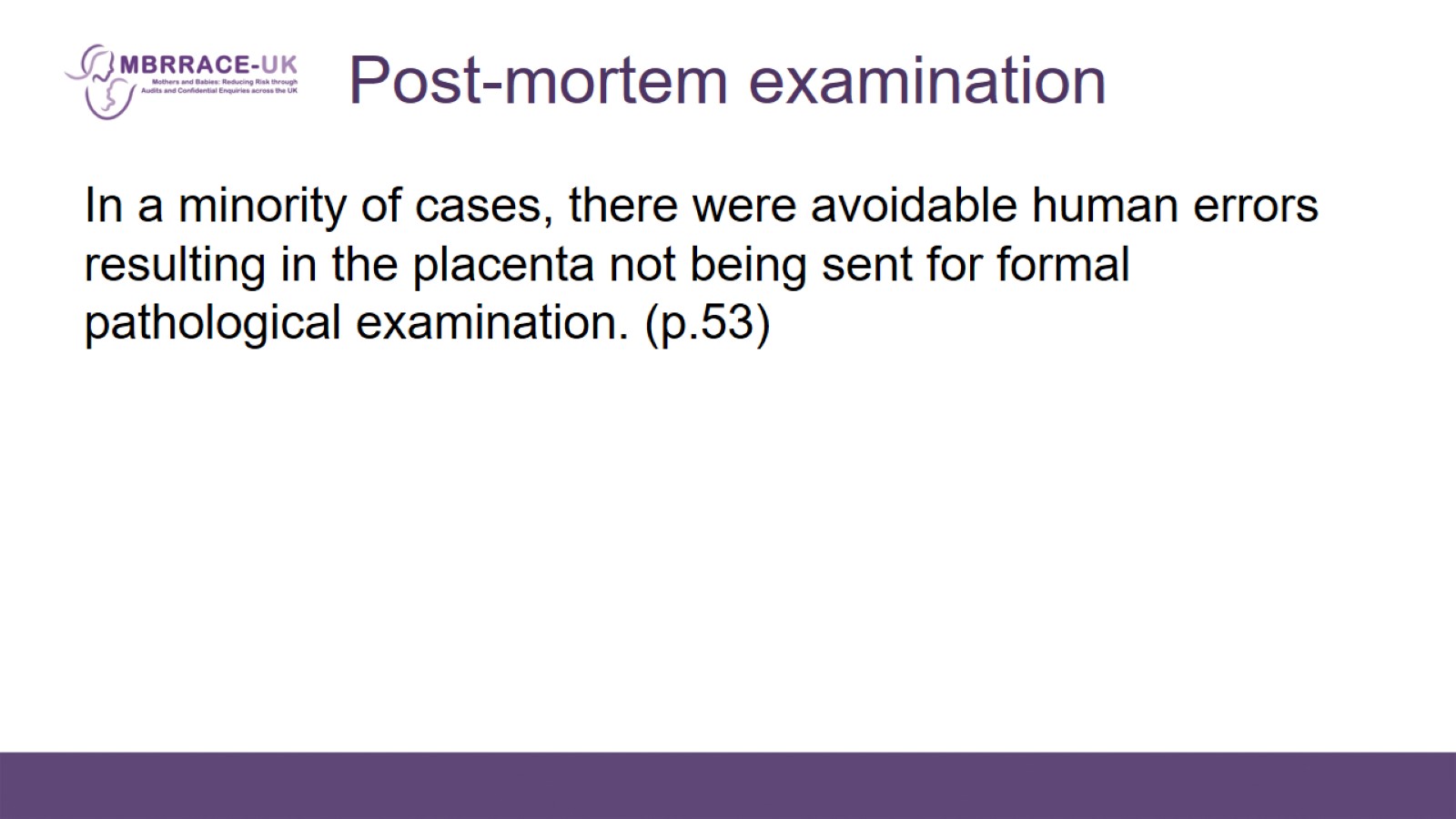 Post-mortem examination